令和６年度 第１回トップセミナー開催案内
大分県ＬＳＩクラスター形成推進会議
　　　　　　　　　　　　　ネットワーク部会
　　　　　　　　　　　　部会長　安部　征吾
大分県LSIクラスター形成推進会議では、トップセミナーを下記の通り開催致します。
　
　現代のビジネスにおいて、AI（人工知能）の活用は革新的な変化をもたらす有力なツールとなっています。煩雑な業務プロセスの自動化やデータ解析、予測能力の向上により、新たなビジネスチャンスや業界のトレンドを迅速に把握し、戦略の立案と実行が可能となります。
　AI活用による業務効率化と企業変革は、今後ますます重要性を増すことが予想され、積極的にAI技術を取り入れることで、競争力強化と持続的な成長に繋がるとされています。
　そこで、本セミナーではAIの利活用状況と課題解決に向けた方向性について論じて頂きます。　ご参加を希望される場合は、添付の参加申込書に必要事項を記載の上、本メール宛てご返信、又はFAXを頂きます様、お願い申し上げます。

【日時】　　令和６年５月１３日（月）
　　　　　　　講演会・・・１５:３０～１７:０0（対面開催）
　　　　　　　交流会・・・１７:１０～１８:３０


【場所】　　レンブラントホテル大分　２階　二豊の間


【演題】　　『 AI活用による業務効率化と企業変革の推進 』


【講師】　　ソニーネットワークコミュニケーションズ 株式会社
　　　　　　 法人サービス事業部 データサイエンティスト　　　　　松原 雅信 氏


【対象者】ＬＳＩクラスター会員の方
　　　　　　 ご依頼：経営責任者の方へ本メールを回報下さる様、お願い致します。


【締切】　　令和６年４月２６日（金）


【問合先／申込先】
　　　　　　大分県LSIクラスター形成推進会議 事務局　　担当：矢野／後藤
　　　　　　TEL/FAX: 097-596-7179　e-mail: oita-lsi@columbus.or.jp
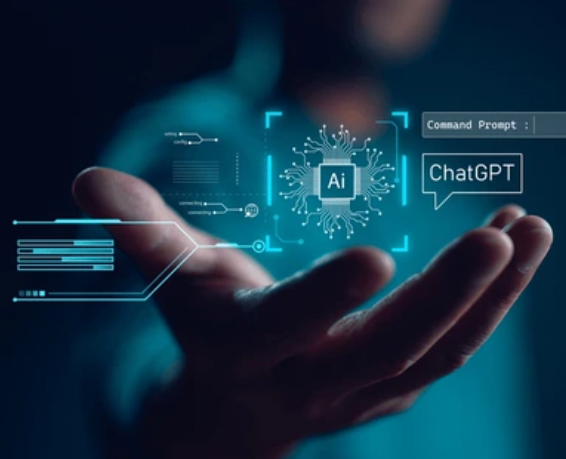 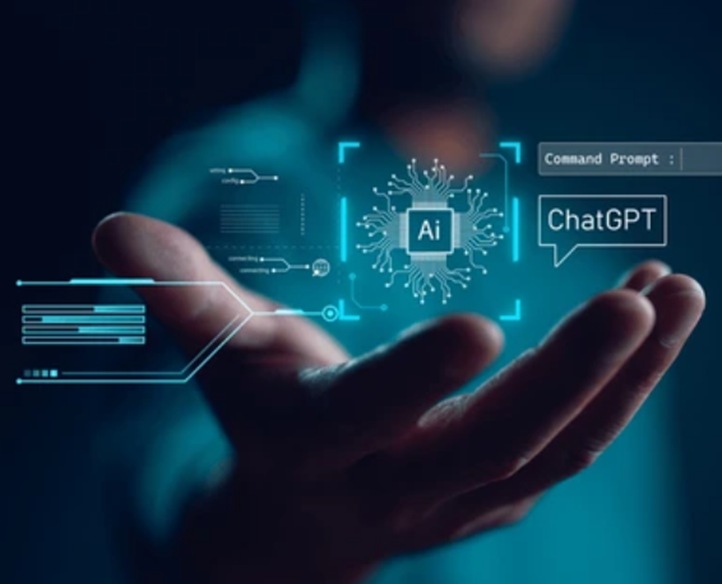